Презентация по теме: 
 «МЕЖДУНАРОДНЫЙ ЖЕНСКИЙ ДЕНЬ»
ДОРОГАЯ САМАЯ
Авторы: 
Екимова О.А. старший воспитатель
Пискунова Е.А. учитель-логопед
Мама встанет раньше всех - утром, на рассвете, приберется, приготовит вкусный завтрак детям.         Даже в праздник, в выходной ждет её работа-,      стирка, глажка и стряпня - о семье забота!
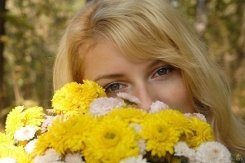 Очень трудно мамой быть, как у ней все ладится?         все успеть, и не забыть, с любым делом справиться! Наша мамочка в семье - дорогая самая!                          Вот, как вырасту, пойду я работать мамою!
        (ПИСКУНОВА Е.)
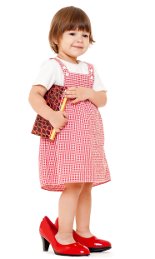 СОСТАВИТЬ ПРЕДЛОЖЕНИЕ ПО КАРТИНКЕ
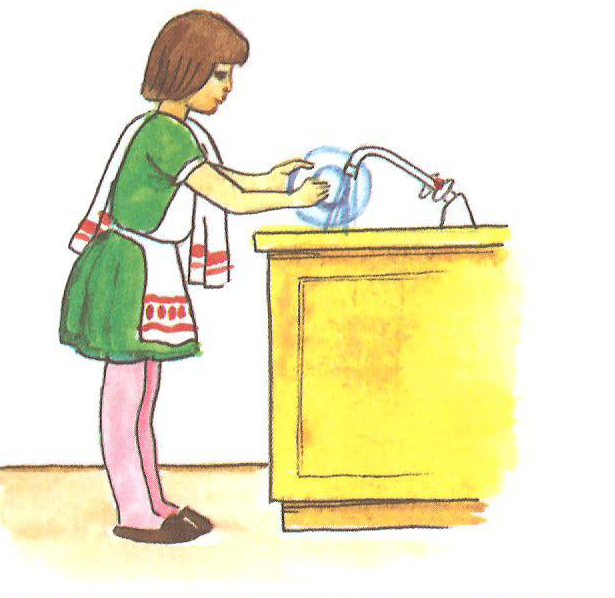 СОСТАВИТЬ ПРЕДЛОЖЕНИЕ ПО КАРТИНКЕ
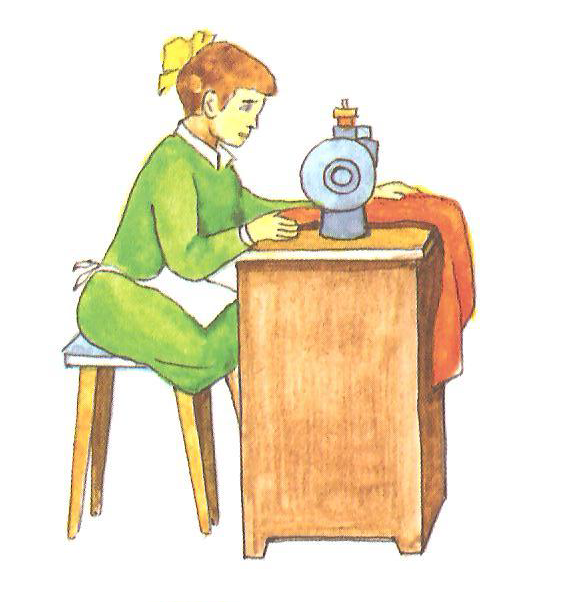 СОСТАВИТЬ ПРЕДЛОЖЕНИЕ ПО КАРТИНКЕ
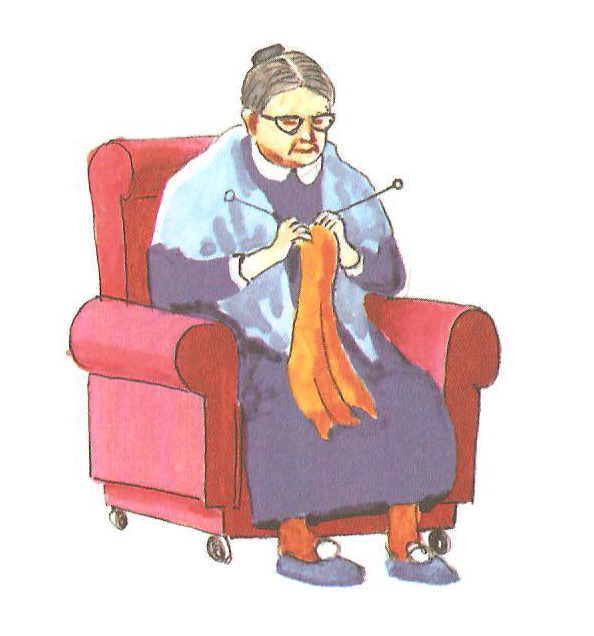 СОСТАВИТЬ ПРЕДЛОЖЕНИЕ ПО КАРТИНКЕ
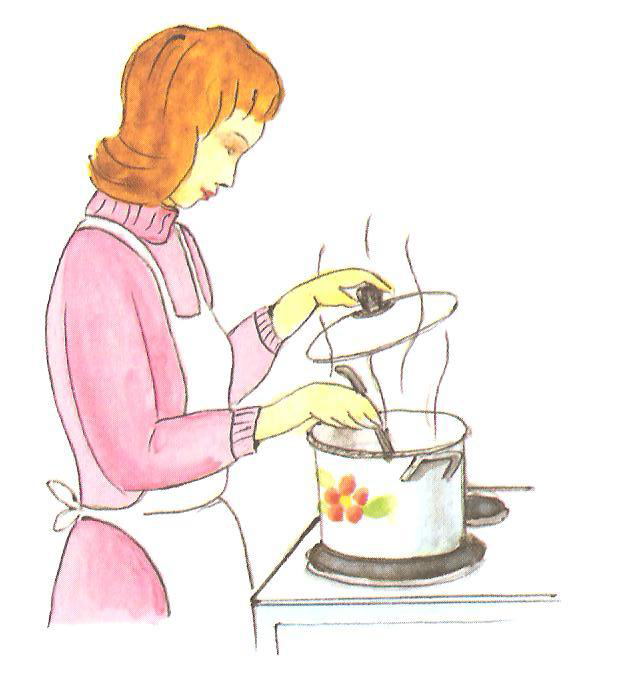 СОСТАВИТЬ ПРЕДЛОЖЕНИЕ ПО КАРТИНКЕ
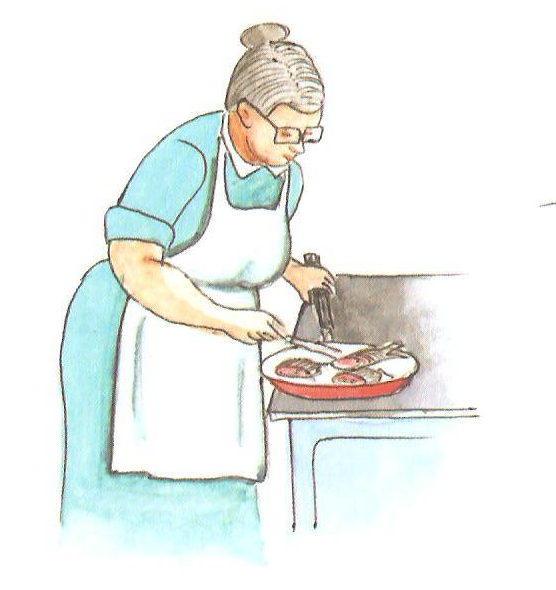 СОСТАВИТЬ ПРЕДЛОЖЕНИЕ ПО КАРТИНКЕ
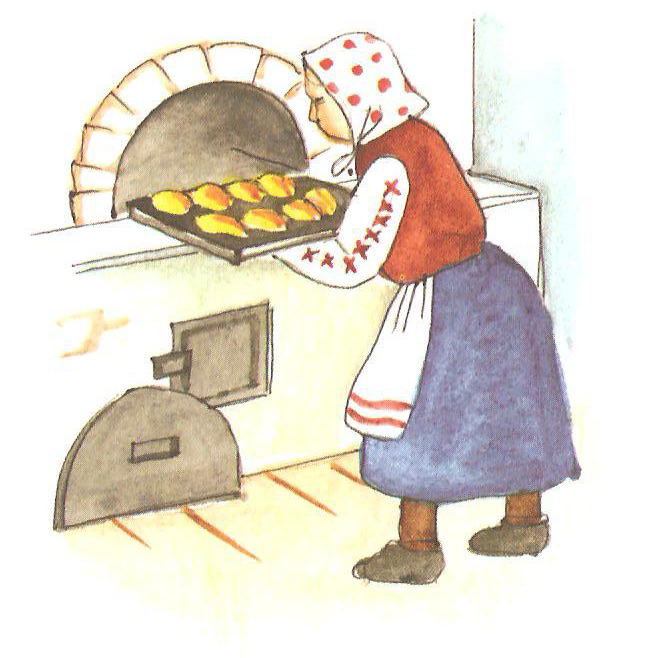 СОСТАВИТЬ ПРЕДЛОЖЕНИЕ ПО КАРТИНКЕ
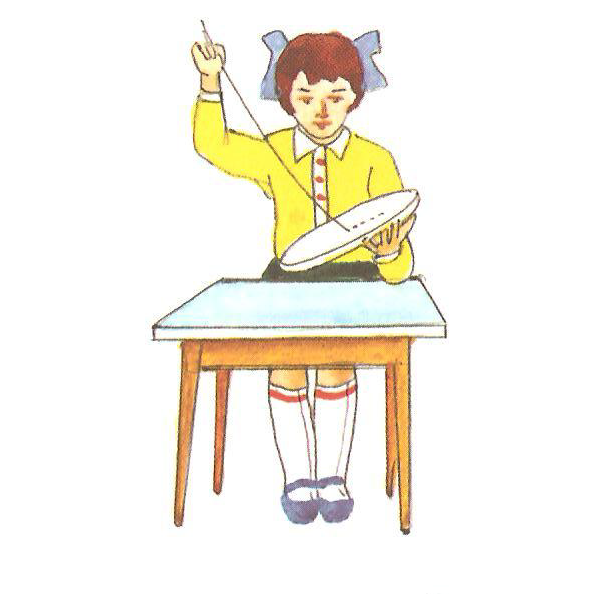 СОСТАВИТЬ ПРЕДЛОЖЕНИЕ ПО КАРТИНКЕ
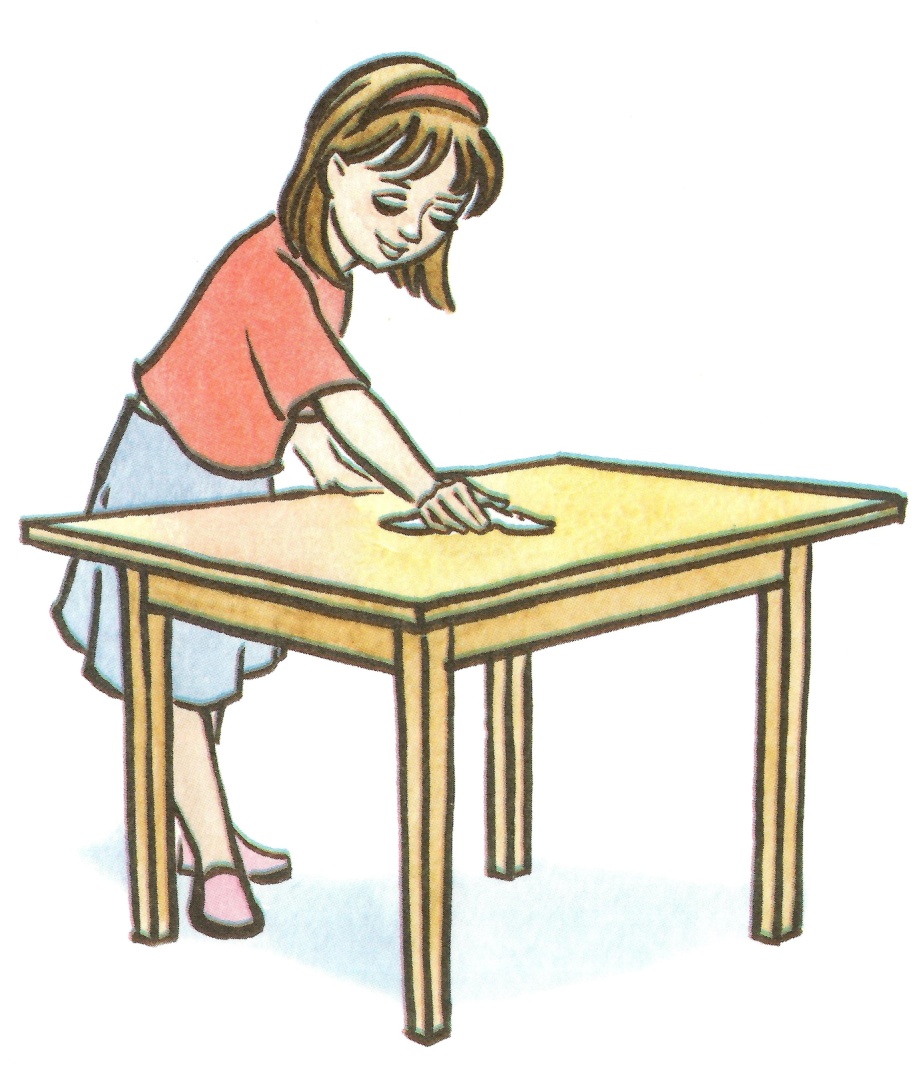 СОСТАВИТЬ ПРЕДЛОЖЕНИЕ ПО КАРТИНКЕ
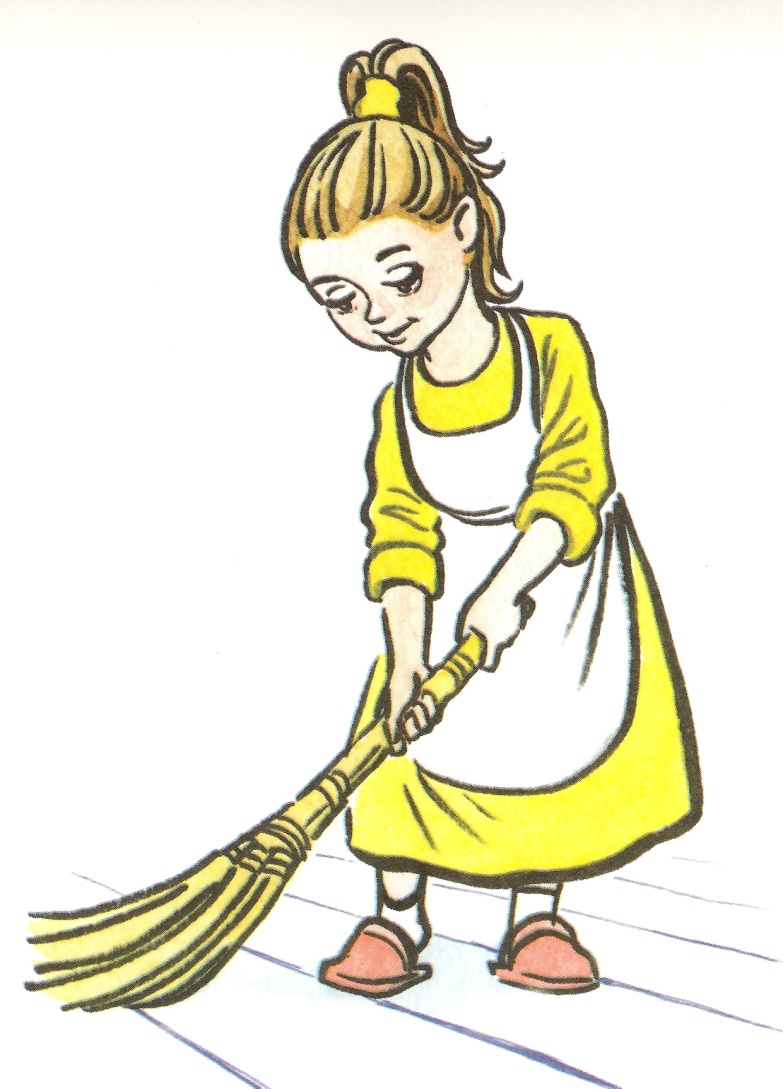 СОСТАВИТЬ ПРЕДЛОЖЕНИЕ ПО КАРТИНКЕ
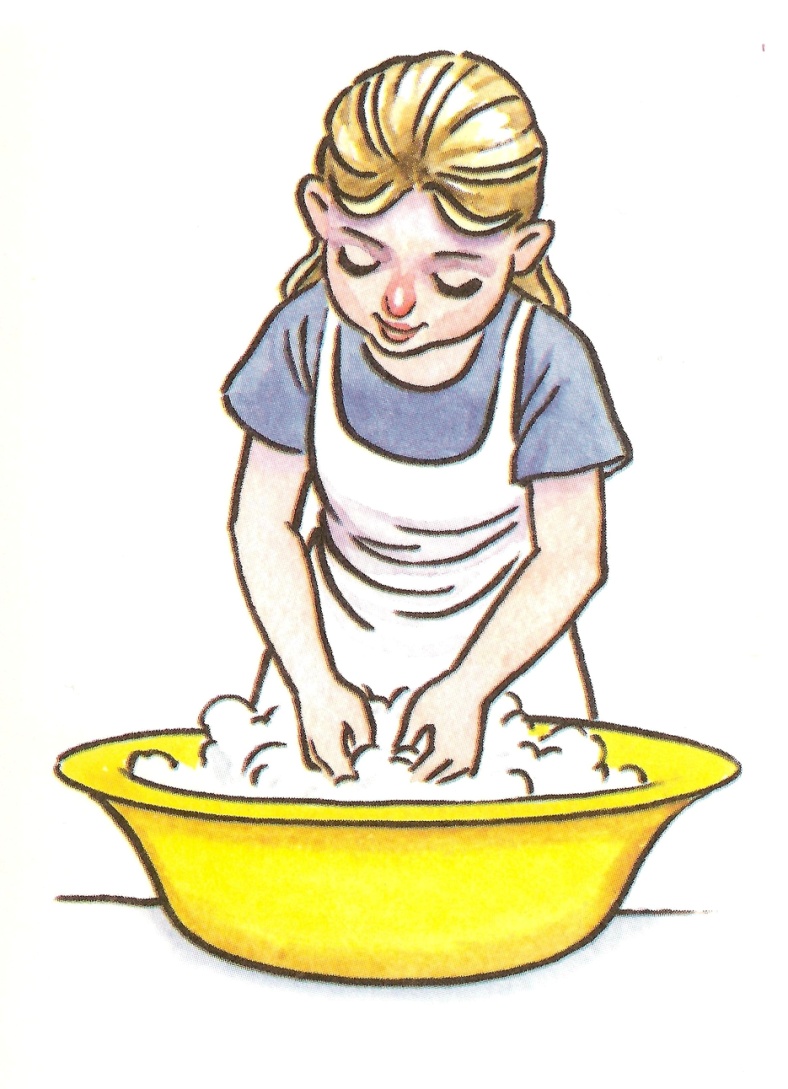 НАЗОВИ ЛАСКОВО



 





            БАБУШКА
                                             БАБУЛЯ, БАБУЛЕЧКА
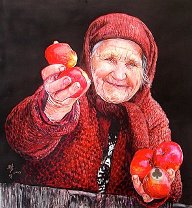 НАЗОВИ ЛАСКОВО



 





            МАМА
                                             МАМОЧКА, МАМУЛЯ
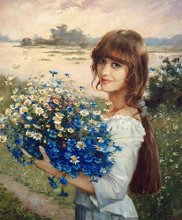 НАЗОВИ ЛАСКОВО



 





            СЕСТРА
                                             СЕСТРЁНКА, СЕСТРИЧКА
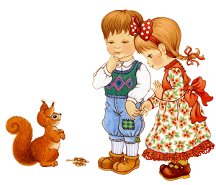 НАЗОВИ ЛАСКОВО



 





            ДОЧЬ
                                             ДОЧКА, ДОЧЕНЬКА
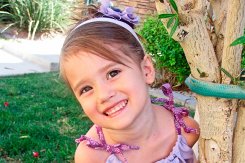 РЕЧЕВАЯ ИГРА: Я САМА
                 МАМА:                                    ДОЧКА:








              Я ТЕБЯ УМОЮ
                                                       Я САМА УМОЮСЬ
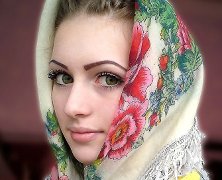 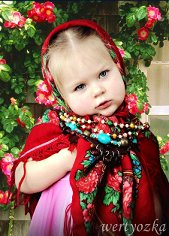 РЕЧЕВАЯ ИГРА: Я САМА
                   МАМА:                                   ДОЧКА:








           Я ТЕБЯ ОДЕНУ
                                                       Я САМА ОДЕНУСЬ
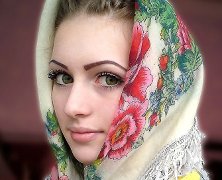 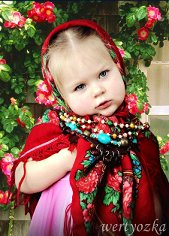 РЕЧЕВАЯ ИГРА: Я САМА
                  МАМА:                                    ДОЧКА:








                Я ТЕБЯ ОБУЮ
                                                        Я САМА ОБУЮСЬ
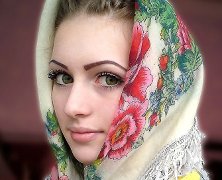 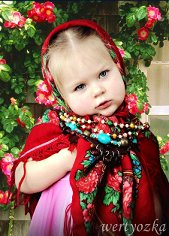 РЕЧЕВАЯ ИГРА: Я САМА
                  МАМА:                                    ДОЧКА:








            Я ТЕБЯ ПРИЧЕШУ
                                                   Я САМА ПРИЧЕШУСЬ
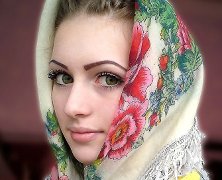 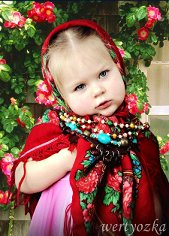 РЕЧЕВАЯ ИГРА: Я САМА
                   МАМА:                                      ДОЧКА:









      Я ТЕБЯ НАКОРМЛЮ
                                                       Я САМА ... ПОЕМ!
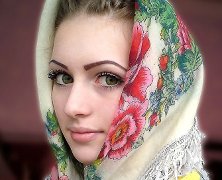 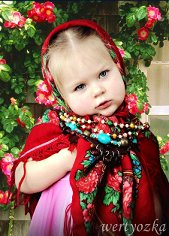 КЕМ РАБОТАЮТ МАМЫ?
                  
                   ЖЕНЩИНЫ МОГУТ СПРАВИТЬСЯ С ЛЮБЫМ ДЕЛОМ!
ЖЕЛЕЗНОДОРОЖНИК СЛЕДИТ                                
                                              ЗА СОСТОЯНИЕМ 
                                           ЖЕЛЕЗНОЙ ДОРОГИ
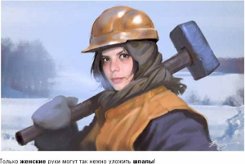 ТАКСИСТ ПЕРЕВОЗИТ ПАССАЖИРОВ НА 
                                                            АВТОМОБИЛЕ
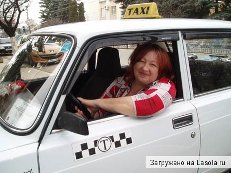 ШВЕЯ ШЬЕТ ОДЕЖДУ
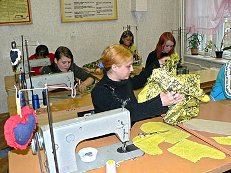 УЧИТЕЛЬ ПЕРЕДАЁТ ЗНАНИЯ
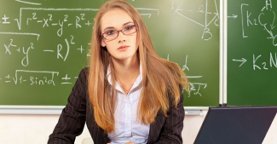 ФАРМАЦЕВТ  ДЕЛАЕТ ЛЕКАРСТВА
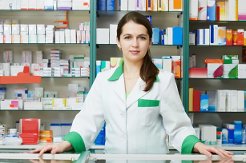 ПОВАР ГОТОВИТ ЕДУ
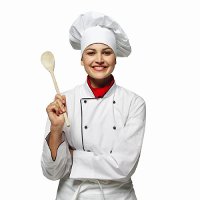 ПИЛОТ ВОДИТ САМОЛЁТЫ
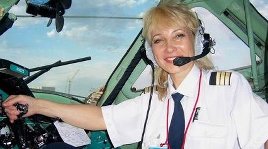 ЖУРНАЛИСТ РАССКАЗЫВАЕТ ЛЮДЯМ 
                                             О СОБЫТИЯХ В МИРЕ
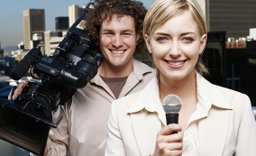 ВРАЧ ЗАБОТИТСЯ О 
                                                         ЗДОРОВЬЕ ЛЮДЕЙ
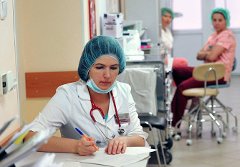 ПАРИКМАХЕР ДЕЛАЕТ ПРИЧЁСКИ
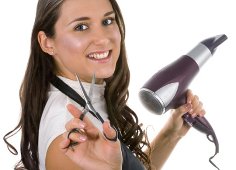 СОЛДАТ ЗАЩИЩАЕТ РОДИНУ
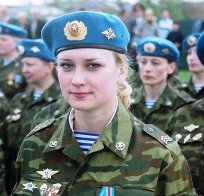 РАССКАЖИ, 
           КЕМ РАБОТАЕТ ТВОЯ 
                                 МАМА?
ЖЕНЩИНА КРАСИВА 
                                   В ЛЮБОМ ВОЗРАСТЕ
                                    ДЕВОЧКА 

                                                    ДЕВУШКА


                                                                ЖЕНЩИНА

                                                                        БАБУШКА
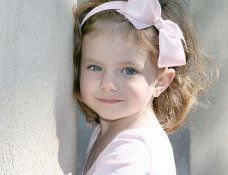 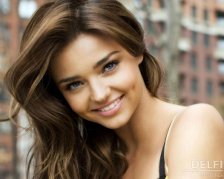 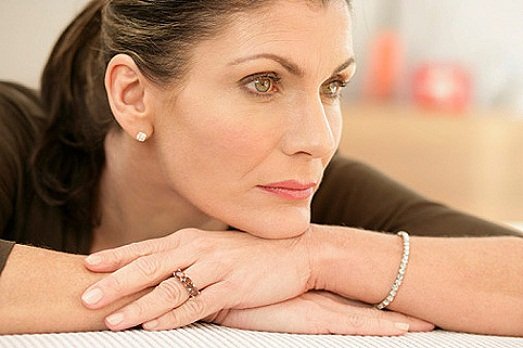 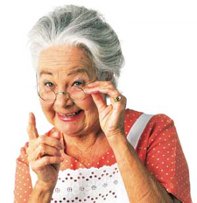 КТО ЧЬЯ МАМА? КТО ЧЬЯ ДОЧЬ?








                               ПОДБЕРИ  ЛАСКОВЫЕ СЛОВА ДЛЯ  
                               СВОЕЙ МАМЫ, БАБУШКИ, СЕСТРЫ.
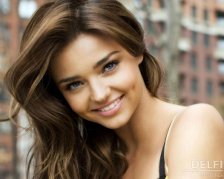 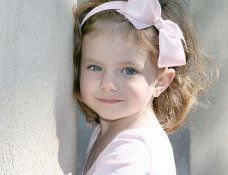 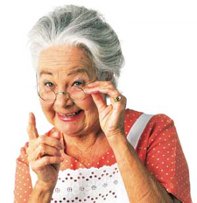 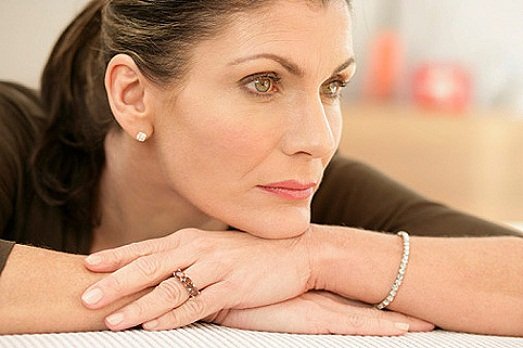 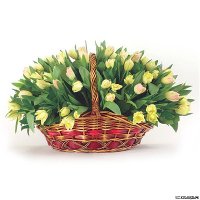 С ПРАЗДНИКОМ, ДОРОГИЕ ЖЕНЩИНЫ!
ИСПОЛЬЗУЕМАЯ ЛИТЕРАТУРА:
1. ЗАКРЕВСКАЯ О.В. Развивайся, малыш!: Система работы по профилактике отставания и коррекции отклонений в развитии детей раннего возраста. — М. : Издательство ГНОМ и Д, 2008.
2. ИНШАКОВА О.Б. АЛЬБОМ ДЛЯ ЛОГОПЕДА: 2-е изд., исправленное и дополненное. – М.: ВЛАДОС, 2008.
ПИСКУНОВА Е. «Дорогая самая»
Свободные интернет-ресурсы.